Réunion d’informationU6-U9samedi 10 novembre 2018
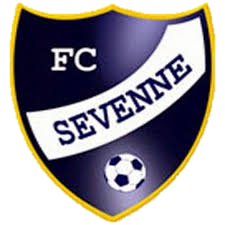 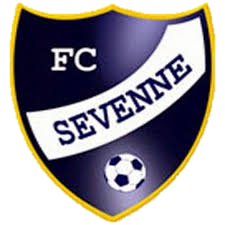 Au programme :
Bienvenue au FC Sévenne


  Le fonctionnement sur les catégories U7 et U9
2
Bienvenue au fc sévenne
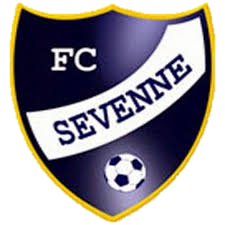 Association créée le 25 juillet 2000

Regroupe 301 licenciés (263 joueurs, 36 dirigeants/éducateurs, 2 arbitres)
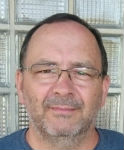 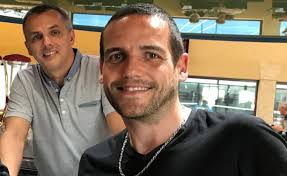 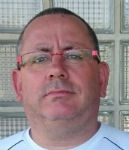 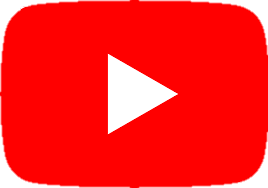 Stéphane MONFRAY
Directeur Technique
Richard BAREILLE
FC Sevenne TV
Philippe COUDERCHER – Fifou
Président
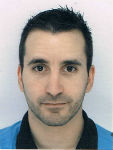 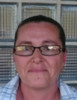 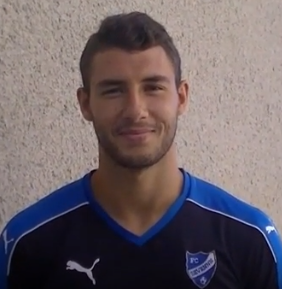 3
Rémi BAREILLE
Service Civique
César Bermudez
Communication
Catherine COUDERCHER
Intendance
Le fonctionnement en U7-U9
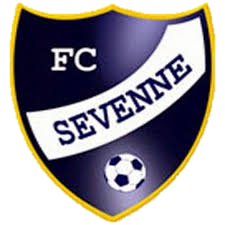 Les éducateurs :
Lucas
Stéphane
Alain
Rémi
Stéphane
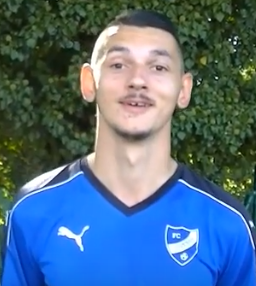 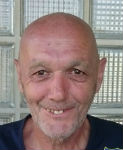 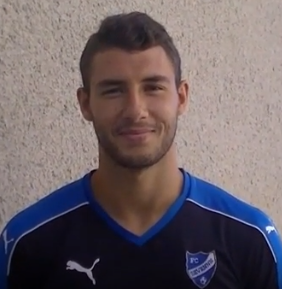 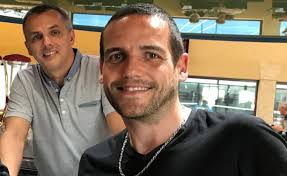 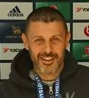 Sébastien
Mohamed
Louis
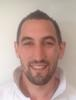 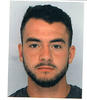 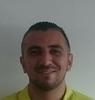 4
Le fonctionnement en U7-U9
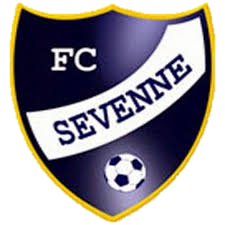 Entrainement : 14h30 à 16h à Villette-de-Vienne

			- Arrivée en baskets et départ en baskets
			- Gourde ou bouteille d’eau conseillée
			- Protège-tibias et crampons moulés obligatoires
			- Goûter après séance
			- Remise des enfants aux parents dans les vestiaires
5
Le fonctionnement en U7-U9
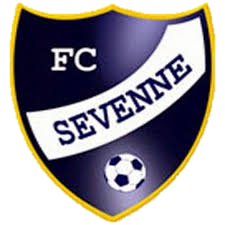 Plateau : Samedi 10h en alternance U7-U9

			- Convocation donnée dans le vestiaire après 				              l’entrainement, puis confirmation par SMS
			- Arrivée au point de rendez-vous en survêtement
			- Gourde ou bouteille conseillée
			- Crampons, protège-tibias, chaussettes marines
			- Remise des enfants aux parents dans les vestiaires
			- Remise des maillots à l’un des joueurs pour lavage
			- Collation après plateau
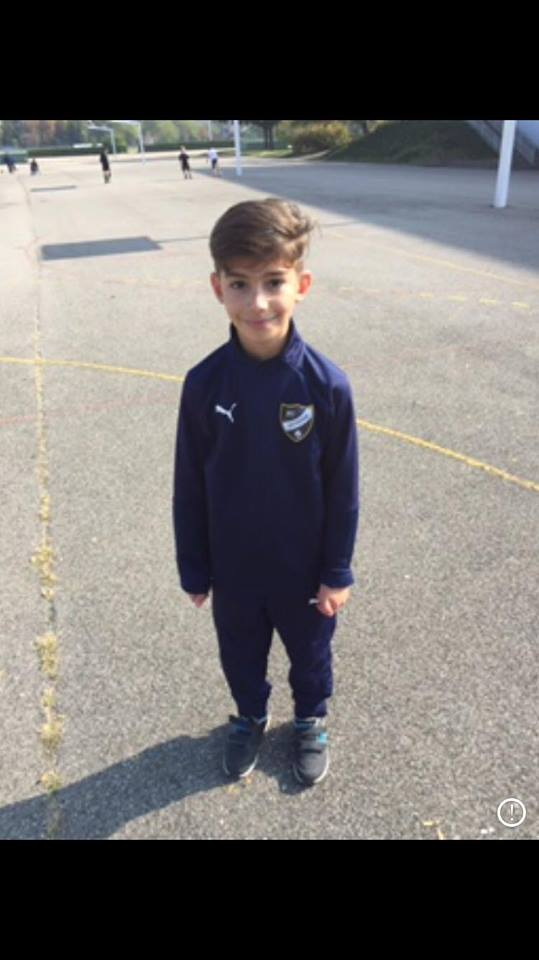 6
6
être parent au Fc sévenne
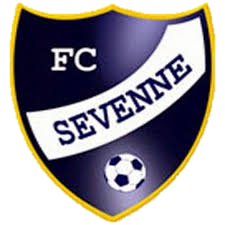 - Pointer les présences de son enfant sur Yaentrainement.
	- Pointer son enfant le lundi soir au plus tard pour toute la 	     	  semaine dans la mesure du possible
	- La présence aux plateaux n’est pas une convocation
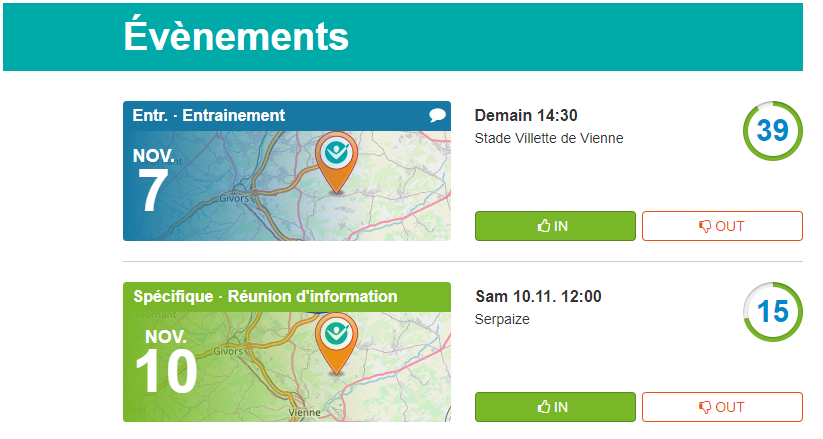 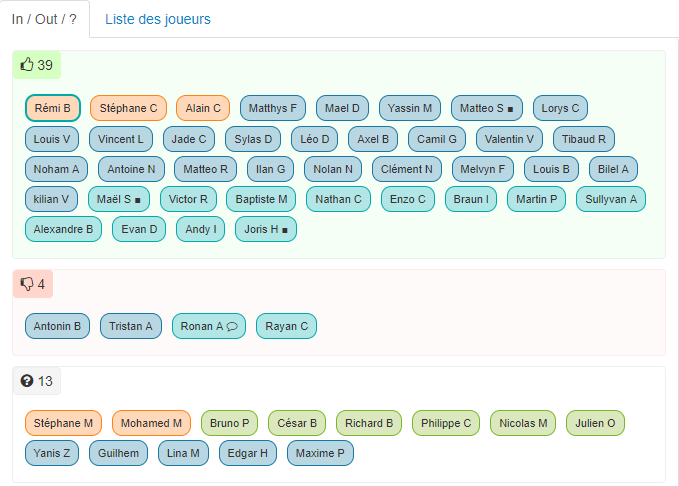 7
être parent au Fc sévenne
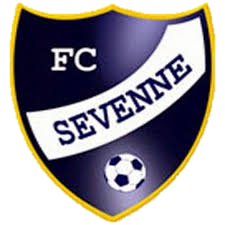 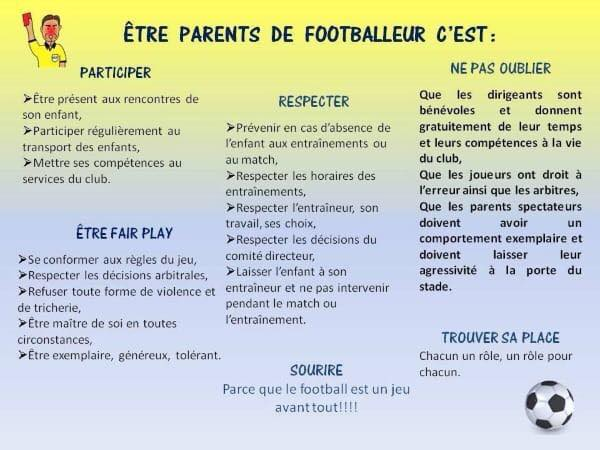 8
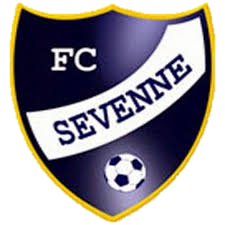 Merci de votre attention
Des questions
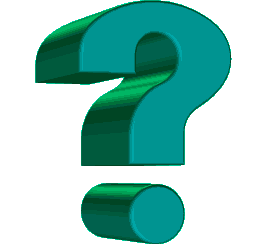 9